Учебно-тренинговый центр "Защита"
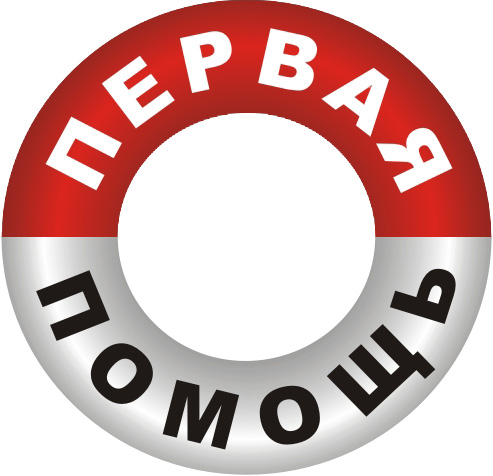 Лукьянов А.С. © 2017
Задачи оказывающего помощь
Определить, действительно ли имеет место неотложная ситуация
Принять решение действовать
Вызвать скорую медицинскую помощь
Оказать первую помощь до прибытия скорой помощи
Лукьянов А.С. © 2017
Препятствия к оказанию помощи
Присутствие посторонних
Неуверенность в отношении к пострадавшему
Характер травмы или заболевания
Опасение сделать что то неправильно
Опасение заразиться
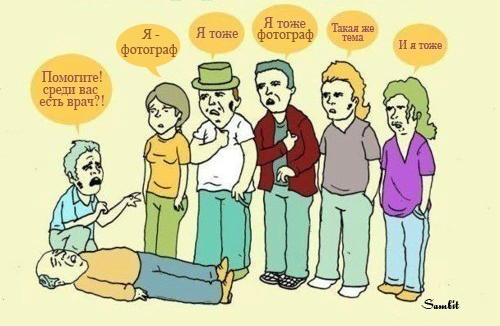 Лукьянов А.С. © 2017
Когда следует вызывать помощь?
Бессознательное состояние
Нарушение/отсутствие дыхания
Непрекращающиеся боли в груди
Отсутствие пульса
Сильное кровотечение
Сильная боль в животе
Рвота с кровью или кровянистые выделения (с мочой, мокротой и т.п.)
Отравление
Судороги, сильная головная боль или невнятная речь
Травмы головы, спины или шеи
Лукьянов А.С. © 2017
Как вызвать скорую помощь?
Представьтесь
ТОЧНОЕ место происшествия
Если известны, данные пострадавшего
Что произошло и количество пострадавших
Состояние пострадавшего (боли в груди, затрудненное дыхание, отсутствие сознание и/или пульса)
Сообщите характер оказываемой помощи
Лукьянов А.С. © 2017
Алгоритм действия
Определите наличие сознания
Громко спросите: "С Вами все в порядке?"
Похлопайте в ладоши, потрясите за плечи
Лукьянов А.С. © 2017
[Speaker Notes: Если реагирует, проверить нет ли у него кровотечения или шока. Если кровотечения нет, уложить в устойчивое положение и наблюдать за пострадавшим до приезда СМП
Если не реагирует, то уложить на спину]
ПОЗОВИТЕ НА ПОМОЩЬ
Если у Вас есть помощник, то попросите его вызвать скорую помощь 
Если Вы оказываете помощь один, то вызов бригады скорой помощи откладывается до проверки проходимости верхних дыхательных путей и наличия дыхания
Лукьянов А.С. © 2017
Обеспечение дыхания
Откройте дыхательные пути.
Запрокиньте голову, 
Приподнимите подбородок
Откройте пострадавшему рот
Извлеките из полости рта имеющиеся инородные предметы или рвотные массы
Лукьянов А.С. © 2017
Оценить дыхание
Для определения наличия дыхания используйте 
ЗРИТЕЛЬНЫЙ
СЛУХОВОЙ
ОСЯЗАТЕЛЬНЫЙ контроль в течение 10 сек
Если пострадавший
НЕ ДЫШИТ
НАЧИНАЙТЕ ПРОВЕДЕНИЕ ИВЛ
РОТ В РОТ или РОТ В НОС
Лукьянов А.С. © 2017
Проверьте наличие пульса
ОДНОВРЕМЕННО С ОЦЕНКОЙ ДЫХАНИЯ
В течении 10 сек
Определяется пульс на сонной артерии
Если у пульс 
НЕ ОПРЕДЕЛЯЕТСЯ
ПЕРЕХОДИТЕ К СЛР

Если Вы оказываете помощь один, ВЫЗОВИТЕ БРИГАДУ СКОРОЙ ПОМОЩИ
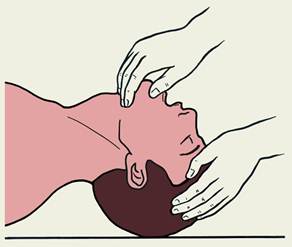 Лукьянов А.С. © 2017
Схема дыхательных путей
Лукьянов А.С. © 2017
Сердечно-легочная реанимация
Определение области компрессии
Глубина компрессии (5 см но не >6 см)
Частота компрессий 100-120 в мин.
Обеспечение полной декомпрессии
Соотношение компрессия/вдох - 30:2
Временной интервал между компрессиями для проведения вдохов - не >10 сек.
Продолжительность выполнения СЛР 30 минут, либо до прибытия бригады СМП, либо до восстановления дыхания и кровообращения
Лукьянов А.С. © 2017
Схема проведения СЛР
ОПРЕДЕЛЕНИЕ МЕСТА КОМПРЕССИЙ
Схема проведения СЛР
ЗАЛОГ УСПЕХА - ПРАВИЛЬНАЯ ТЕХНИКА СЛР!
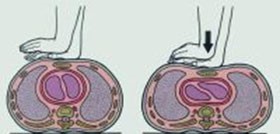 ВОССТАНОВИТЕЛЬНОЕ ПОЛОЖЕНИЕ
УДУШЬЕ
Лукьянов А.С. © 2017
ПРИЧИНЫ
Попытка проглотить большие куски пищи
Злоупотребление спиртными напитками
Разговор и смех во время приема пищи
Ходьба, игра или бег с пищей или посторонним предметом во рту
Наличие зубных протезов
Лукьянов А.С. © 2017
ПРИЗНАКИ И СИМПТОМЫ
Лукьянов А.С. © 2017
ПЕРВАЯ ПОМОЩЬ
ПРИЕМ ГЕЙМЛИХА
ПРИЕМ ГЕЙМЛИХА
Дать возможность откашляться самостоятельно
Сделать 5 ударов между лопатками пострадавшего 
Приступить к выполнению приема Геймлиха и выполняйте его до:
Инородное тело выпало
Пострадавший стал сильнее кашлять
Пострадавший потерял сознание
Лукьянов А.С. © 2017
ПРИЕМ ГЕЙМЛИХА
ПОСТРАДАВШИЙ БЕЗ СОЗНАНИЯ
Осмотреть полость рта и при необходимости очистить ее от посторонних предметов
Оценить пульс и дыхание
Принятие решения в зависимости от ситуации:
Дыхание и пульс есть, причина отсутствия сознания не известна
Дыхание и пульс есть, причина отсутствия сознания известна, и это обструкция
Дыхания и пульса нет, причина клинической смерти известна/неизвестна
Лукьянов А.С. © 2017
ПРИЕМ ГЕЙМЛИХА
ПОСТРАДАВШИЙ БЕЗ СОЗНАНИЯ
КРОВОТЕЧЕНИЯ
КЛАССИФИКАЦИЯ
По источнику
Капиллярное
Венозное
Артериальное
Смешанное
По локализации
Наружное
Внутреннее
Лукьянов А.С. © 2017
КРОВОТЕЧЕНИЯ
ПЕРВАЯ ПОМОЩЬ
МЕТОДЫ ОСТАНОВКИ КРОВОТЕЧЕНИЙ

Давящая повязка(капиллярное, венозное)
Наложение жгута (венозное, артериальное)
Пальцевое прижатие поврежденного сосуда к кости (артериальное, венозное)
Наложение закрутки (венозное, артериальное)
Лукьянов А.С. © 2017
НАЛОЖЕНИЕ ЖГУТА
Наложение жгута осуществляется на 1,5-2 см выше места травмы артерии.
Наложение жгута не допустимо на голое тело
Техника: первый виток жгута должен быть достаточно тугим
Время, прошедшее с момента наложения жгута, не должно превышать 40 минут как в холодное, так и в теплое время года
Наложение жгута возможно не только при ранениях предплечья или бедра. При повреждении сонной артерии для наложения жгута используется шина или поднятая вверх конечность.
Дата и время наложения жгута пишется на бумаге и вкладывается под жгут. Можно писать на жгуте и коже.
Лукьянов А.С. © 2017
ОСТАНОВКА КРОВОТЕЧЕНИЯ
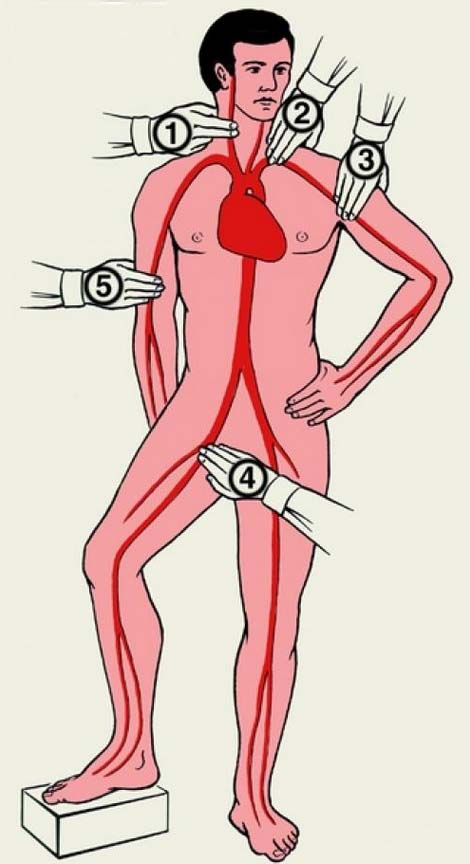 ОСТАНОВКА КРОВОТЕЧЕНИЯ
ОСТАНОВКА КРОВОТЕЧЕНИЯ